MENU DE OPCIONES
1) ANIMATOR I
2) DESCRIPCIÓN
3) EMPRESA ESCOGIDA
ANIMATOR I
BY
YEFERSSON PEREZ
ANIMACION
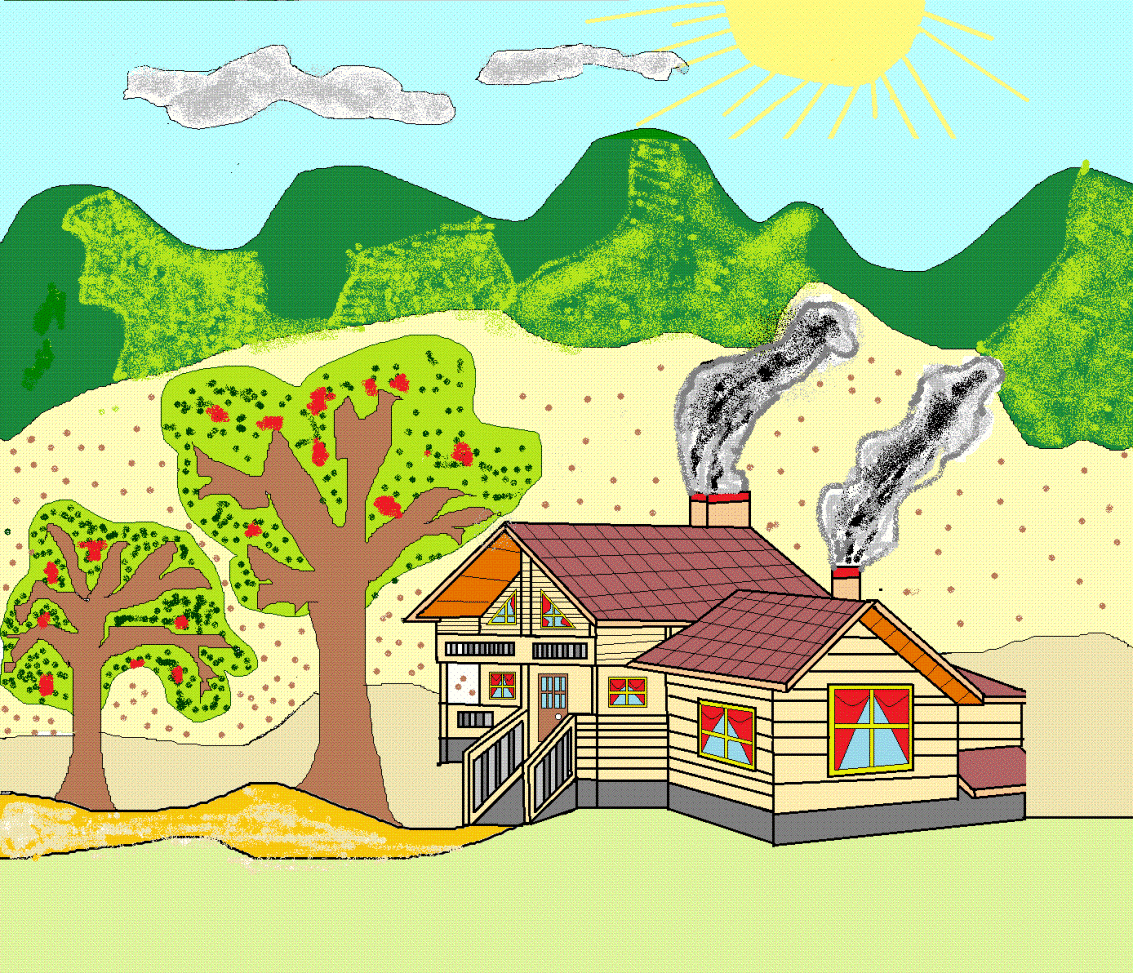 DESCRIPCIÓN
Esta  imagen es  creada por  el programa paint   y  animada por el programa gif animator, utilizando cada herramienta disponible.
EMPRESA ESCOGIDA
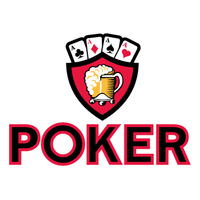